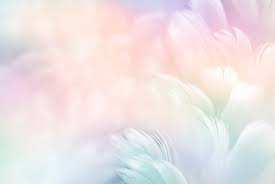 МБДОУ детский сад «Оленёнок»
Занятие 
на развитие грамматического строя речи
для детей дошкольного возраста 
на тему «Семья»
Подготовила: 
учитель-дефектолог
 1 кв. категории 
Конакова В.В.
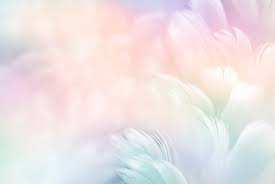 Назови всех членов семьи
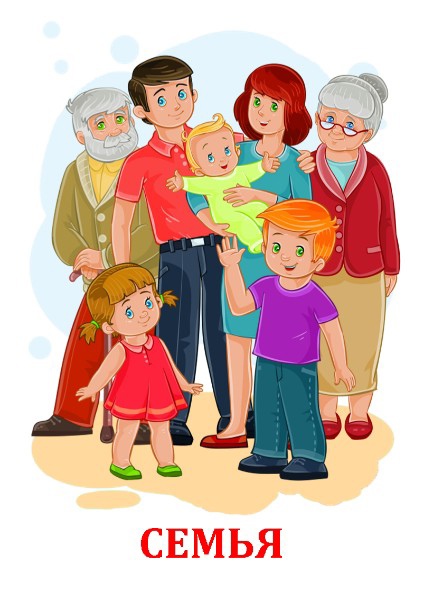 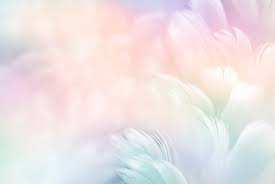 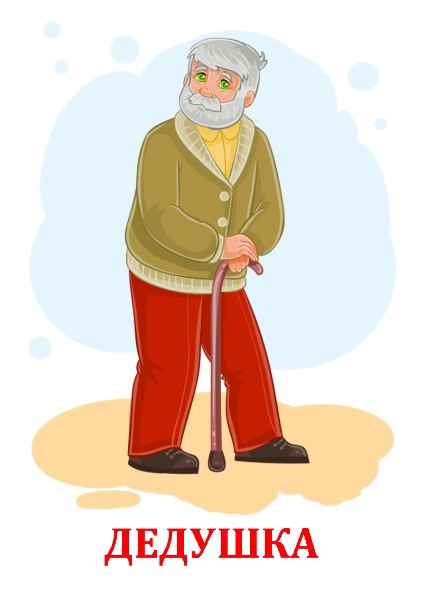 Игра «Назови ласково»
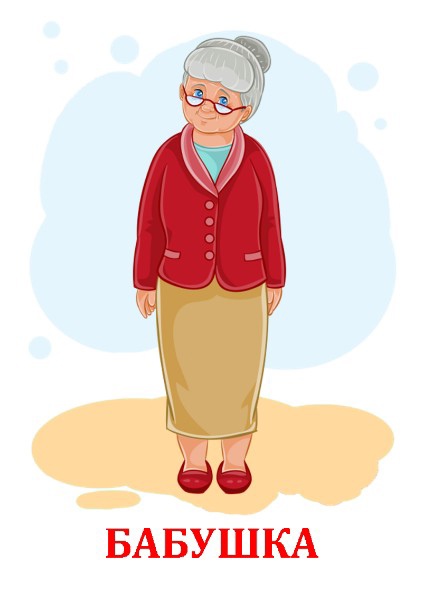 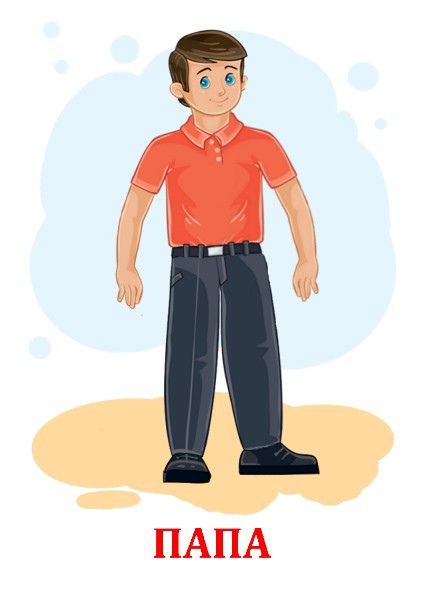 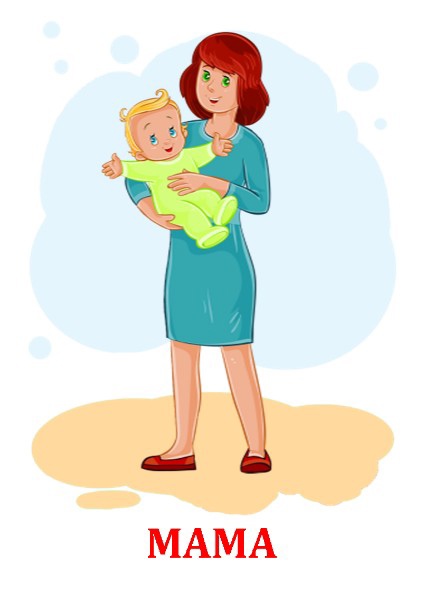 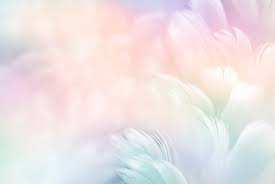 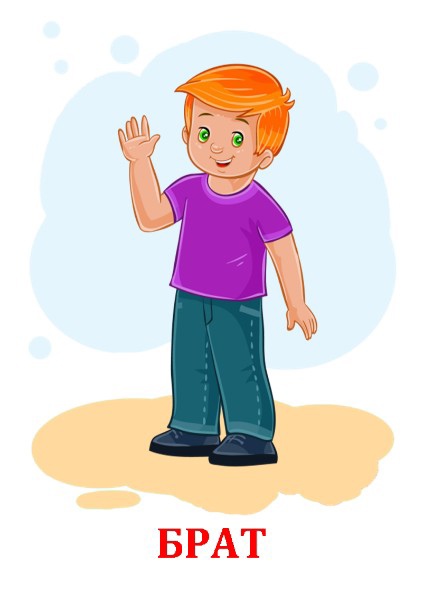 Игра «Назови ласково»
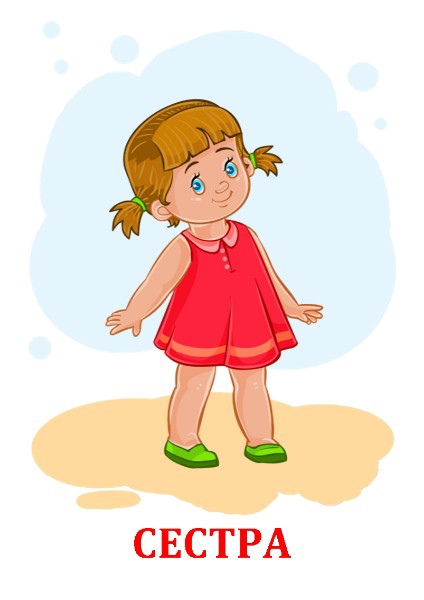 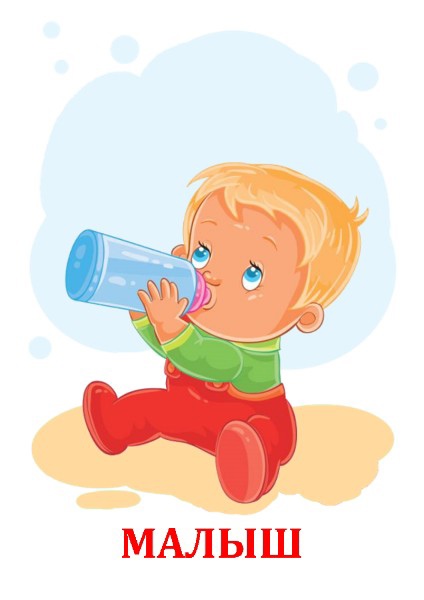 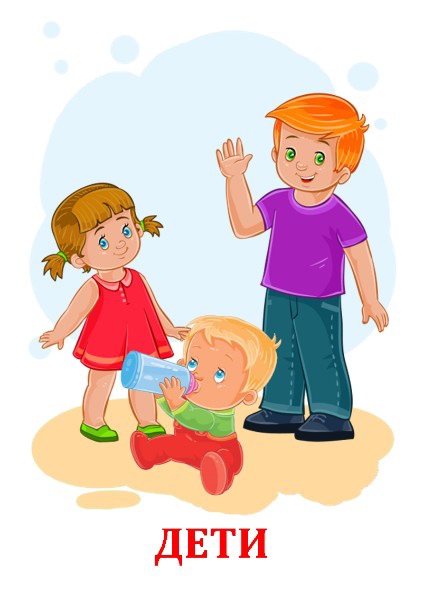 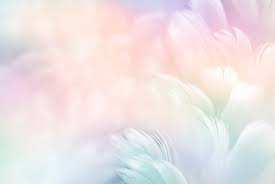 Игра «Какой, какая, какое, какие?»
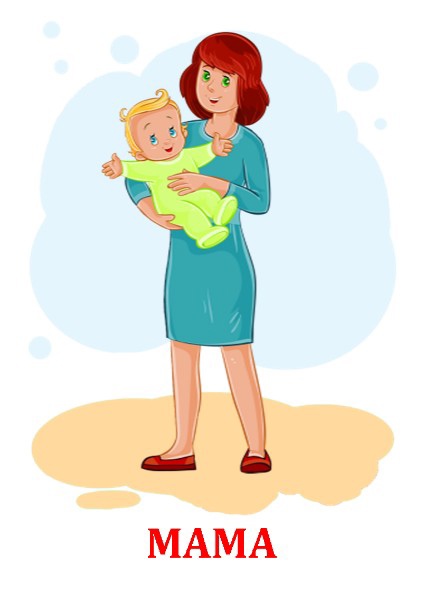 ласковаядобраякрасиваятрудолюбиваянежнаялюбимаязаботливаяумная
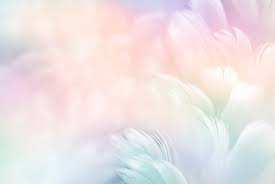 Игра «Какой, какая, какое, какие?»
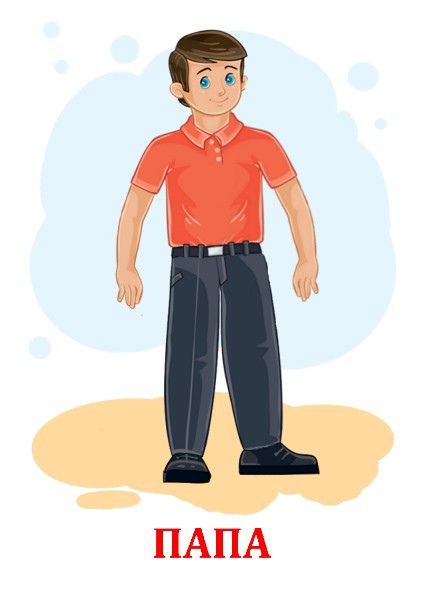 сильныйвеселыйзаботливыйтрудолюбивыйбольшойсмелый
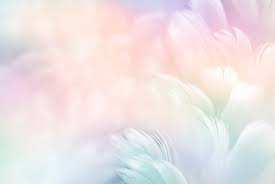 Игра «Какой, какая, какое, какие?»
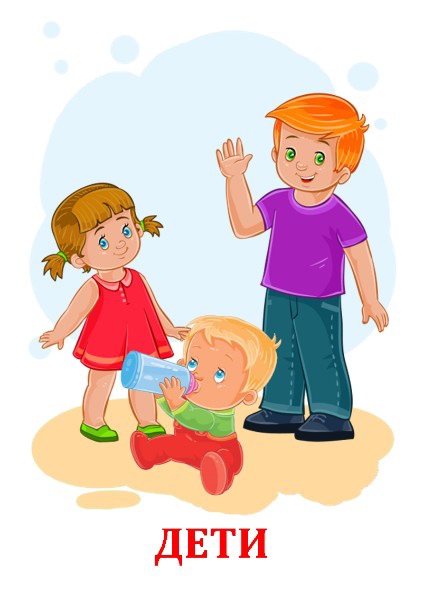 подвижныеродныесмешныемаленькиебольшиелюбознательныевеселые
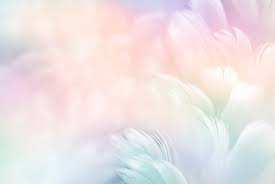 Игра «Какой, какая, какое, какие?»
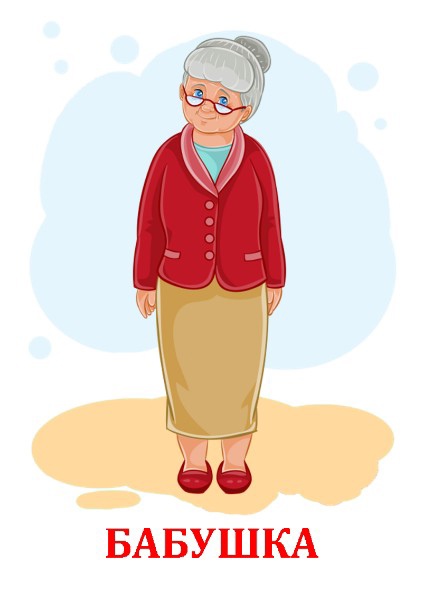 старенькаятрудолюбиваядобраянежнаязаботливаялюбимая
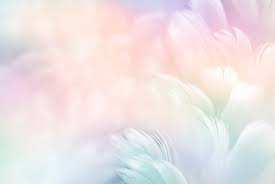 Игра «Какой, какая, какое, какие?»
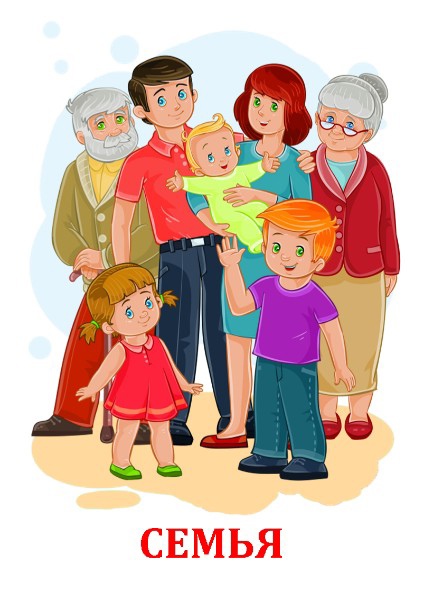 дружная
веселая
любящаякрепкая
сплоченная
 многодетная
 большая
 спортивная
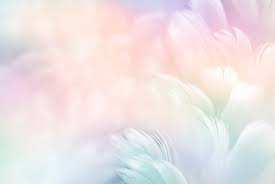 Давайте отдохнём!
Раз, два, три, четыре                                   хлопки в ладошиКто живет у нас в квартире?                       повороты в стороны с подниманием плечРаз, два, три, четыре, пять                          хлопки в ладошиВсех могу пересчитать;                              указательным пальцем пересчитываютПапа, мама, брат, сестренка,Кошка Мурка, два котенка,Мой щегол, сверчок и я-Вот и вся наша семья!                                 загибают поочередно пальцы на руке
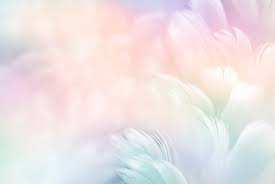 Игра «Чьи вещи»
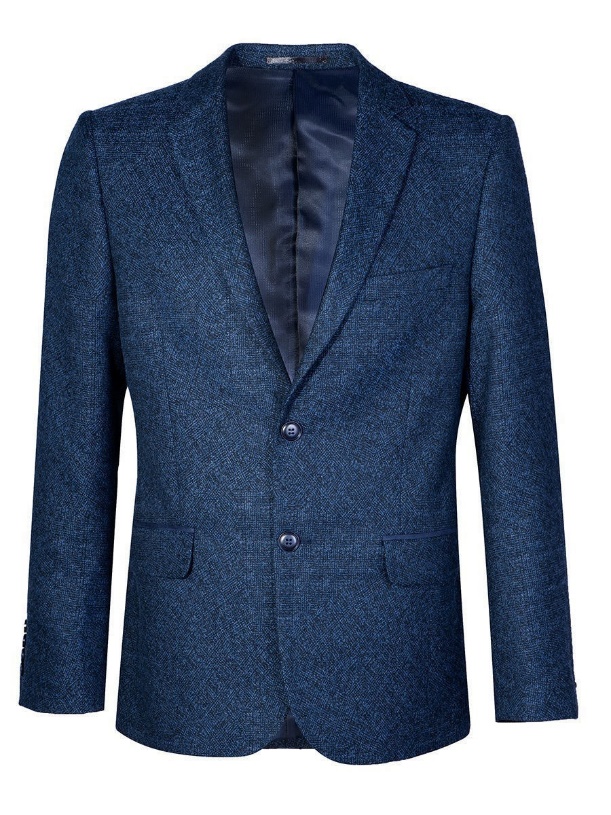 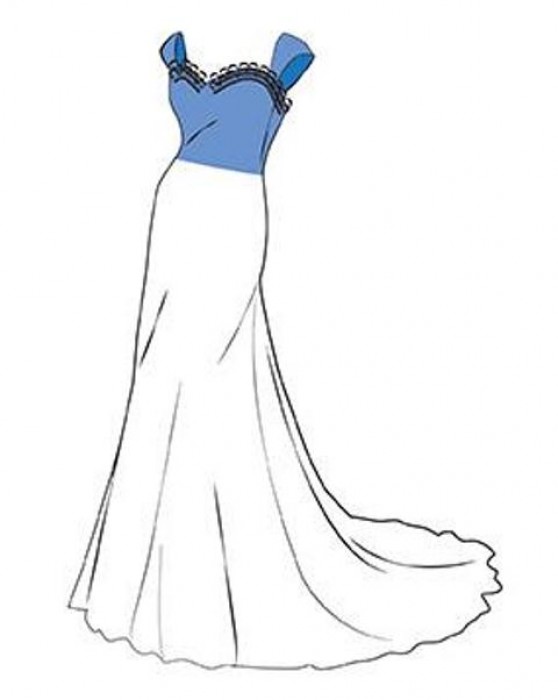 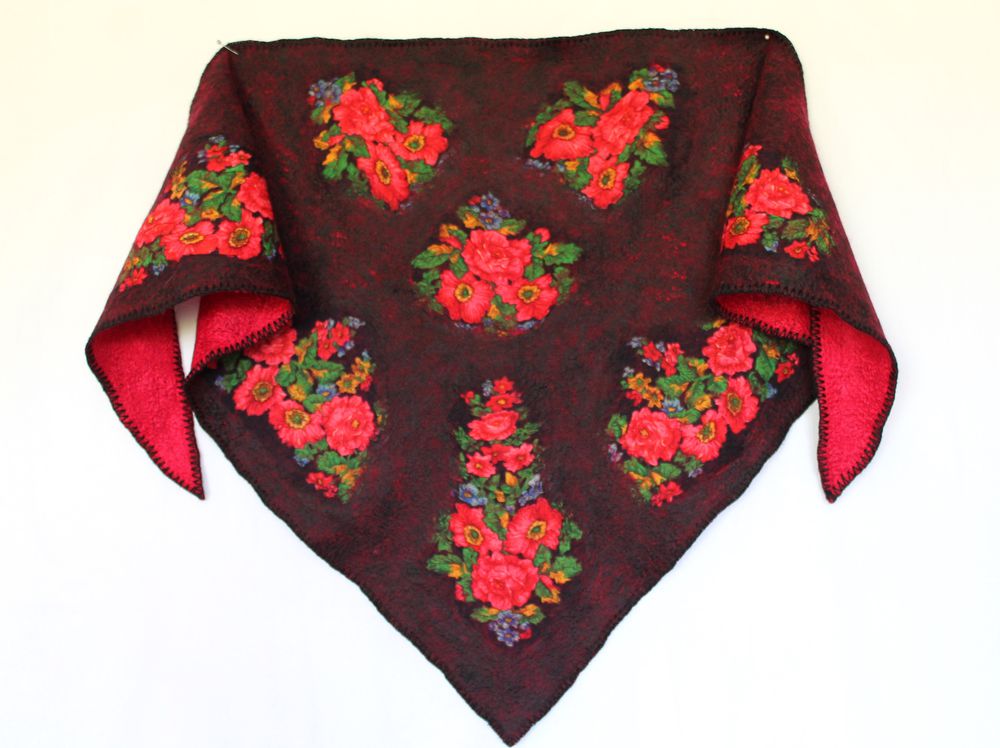 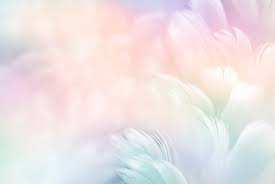 Игра «Чьи вещи»
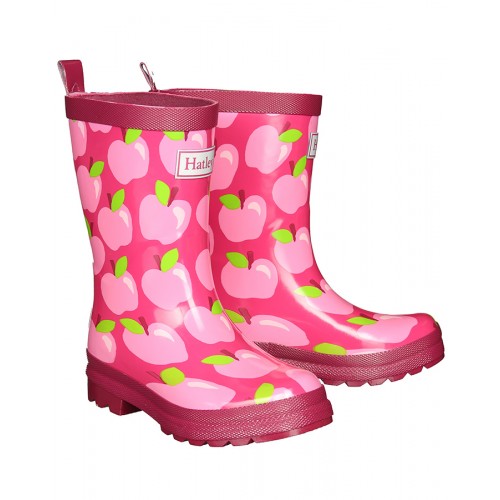 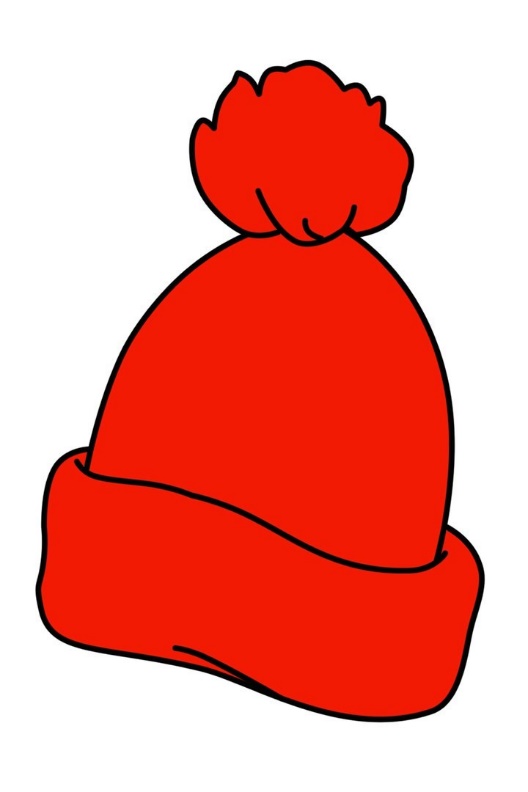 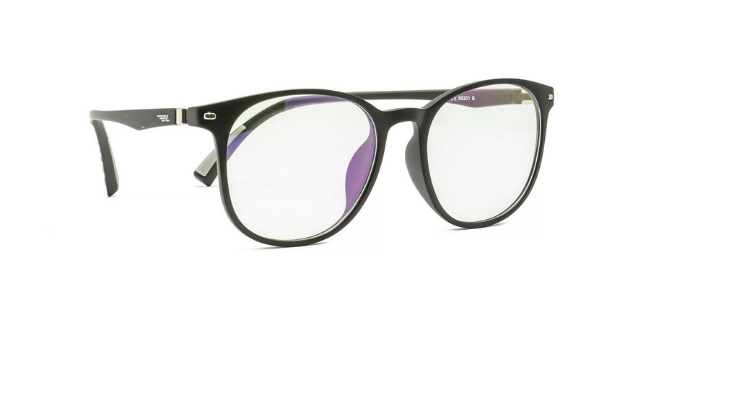 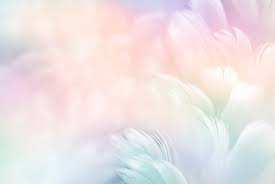 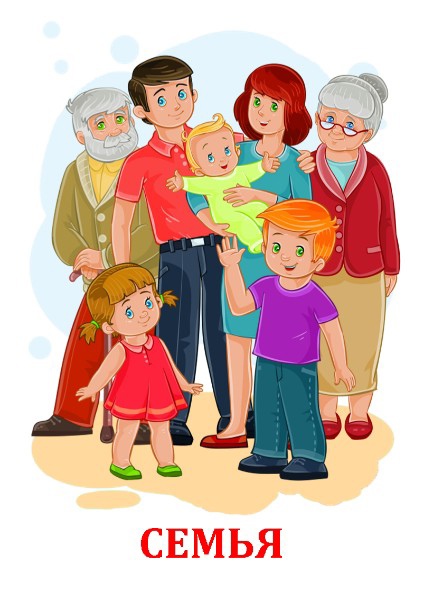